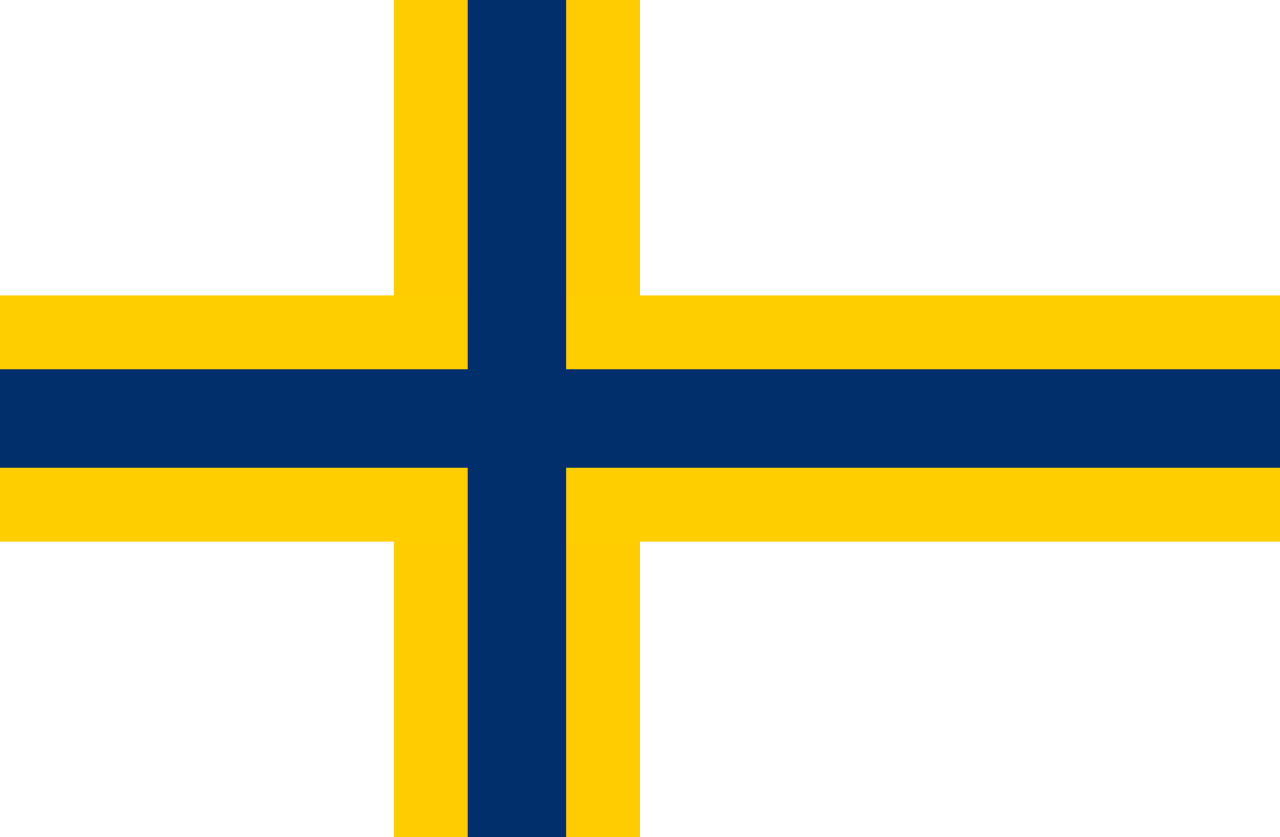 Caught Between Change and Contact
Optional Agreement-Morphology in Heritage Finnish
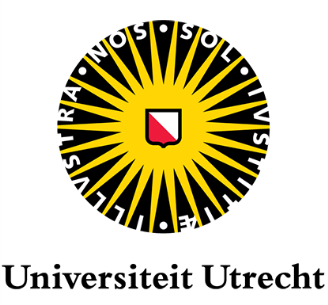 Walther Glödstaf 
walther.glodstaf@gmail.com
Today’s Menu
Possessive suffixes (Px) in Finnish temporal adverbial clauses (glossed TUA)
Results on Comparsion of Optionality of Px in Heritage Finnish in Sweden, Finnish and the Finnish of Finland-Swedes
Analysis of results as a form of ‘refunctionalisation’ (Haspelmath& Michaelis, 2017): Null subject of Adverbial becomes more anaphoric than pronominal
Walther Glödstaf (Universiteit Utrecht) walther.glodstaf@gmail.com
Central Message
Loci of change seem independent of language contact (i.e. contact does not select what gets changed), BUT contact influences how the elements of a locus of change are changed.
Walther Glödstaf (Universiteit Utrecht) walther.glodstaf@gmail.com
Definitions: Populations
Heritage Speakers: Speakers who have learnt Finnish as an L1 but grew up in Sweden or moved there as (young) adults (unbalanced bilinguals: dominant Language is Swedish)

Finnish-Swedes: The Swedish speaking minority  in Finland who are best characterised as early balanced bilinguals (simultaneous& sequential)
 
Finns: Finnish native speakers with no real proficiency in Swedish
Walther Glödstaf (Universiteit Utrecht) walther.glodstaf@gmail.com
1
Definitions: ‘Refunctionalisation’
Basically a process of Synthetic  Analytic constructions (Haspelmath& Michaelis, 2017).
Crucially, here treated as an information economy strategy where syntactic information is only encoded once instead of multiple times and encoding using discrete functional units (‘words’) is favoured over indiscrete units (‘affixes’). A process which is widespread with Px in nominal domains in Finnish and especially heritage Finnish in Gothenburg (Boyd& Andersson, 1991).

Ex: Minun[1s] talo-ni[1s]          Minun[1s] talo-ni[1S]
      I.GEN[1s]  house-Px1S[1s]  I.GEN[1s]  house- Px1S[1S]
      ‘My house.’
Walther Glödstaf (Universiteit Utrecht) walther.glodstaf@gmail.com
2
Definitions: Possessive suffix
Px is analysed as an agreement marker (often but not exclusively) for non-finite  verbs and possessive constructions (Huhmarniemi& Brattico, 2015) 
It is licensed by an anaphoric null pronominal (van Steenbergen, 1991; Huhmarniemi& Brattico, 2015)

 The Px licensor has both anaphoric (PRO) and pronominal (pro) properties!
Walther Glödstaf (Universiteit Utrecht) walther.glodstaf@gmail.com
3
Describing the Px I
A Px in Finnish is a morpheme that signals agreement between possessor and possession.

(Minun)    sormukse-ni
(My.GEN) ring-Px1S
‘My ring.’
Walther Glödstaf (Universiteit Utrecht) walther.glodstaf@gmail.com
4
Describing the Px II
Px is also used to mark agreement in infinitival or adverbial clauses between the verb and the null subject (indicated in brackets). Note the anaphoric nature of the NS when it is co-referenced with the matrix subject!

Minä 1    nukahd-i-n               (*minun)1 näh-tyä-ni       
I.NOM 1 fall-asleep-PAST-1S (*I.GEN) 1    see-TUA-Px1S elokuvan
movie
‘I fell asleep after seeing a/the movie.’
Walther Glödstaf (Universiteit Utrecht) walther.glodstaf@gmail.com
5
Describing the Px III
The Px cannot be covert when the subject of the adverbial is a null subject and bound by the matrix subject
Minä 1    nukahd-i-n               ∅1 näh-tyä-*(ni)       elokuvan
I.NOM 1 fall-asleep-PAST-1S ∅ 1 see-TUA-*(Px1S) movie
‘I fell asleep after seeing a/the movie.’

Px is optionally covert, when the null subject is an overt pronominal
Minä     nukahd-i-n               sinun        näh-tyä(-si)       elokuvan
I.NOM  fall-asleep-PAST-1S you.GEN see-TUA(-Px2S) movie
‘I fell asleep after you saw a/the movie.’

Px is obligatorily covert if the adverbial’s subject is a DP
Minä     nukahd-i-n               Antin          näh-tyä-*n       elokuvan
I.NOM  fall-asleep-PAST-1S Antti.GEN see-TUA-*Px3   movie
‘I fell asleep after Antti saw a/the movie.’
6
Walther Glödstaf (Universiteit Utrecht) walther.glodstaf@gmail.com
More constructions with Px
Frodo  toivoi       muutta-va-nsa Bukinpur-iin     pian
Frodo hoped.3S move-VA-Px3   Buckelbury-ILL soon
‘Frodo hoped to move to Bucklebury soon.’

Frodo meni      Mordoriin    tuhoa-ksee-nsa sormuksen
Frodo went.3S Mordor-ILL destroy-KSE-Px3 ring
‘Frodo went to Mordor in order to destroy the ring.’

Eowyni-sta  tuli               sankari kukistamallaa-n    Nazgûlin. 
Eowyn-ELA became.3S hero     vanquish-MA-Px3 Nazgûl
‘Eowyn became a hero by vanquishing a/the Nazgûl.’
Walther Glödstaf (Universiteit Utrecht) walther.glodstaf@gmail.com
7
Px in Standard Finnish
If the pronominal that licenses Px is null, the Px must be overt
If the pronominal is overt Px can optionally be covert
If the Px would refer to an overt full DP the Px must be covert
Walther Glödstaf (Universiteit Utrecht) walther.glodstaf@gmail.com
8
Px in Heritage Finnish I
The Px is optionally covert when the subject of the adverbial is a null subject and bound by the matrix subject
Minä 1    nukahd-i-n               ∅1 näh-tyä-(ni)       elokuvan
I.NOM 1 fall-asleep-PAST-1S ∅ 1 see-TUA-(Px1S) movie
‘I fell asleep after seeing a/the movie.’

Px is optionally covert, when the null subject is an overt pronominal
Minä     nukahd-i-n               sinun        näh-tyä(-si)       elokuvan
I.NOM  fall-asleep-PAST-1S you.GEN see-TUA(-Px2S) movie
‘I fell asleep after you saw a/the movie.’

Px is obligatorily covert if the adverbial’s subject is a DP
Minä     nukahd-i-n               Antin          näh-tyä-*n       elokuvan
I.NOM  fall-asleep-PAST-1S Antti.GEN see-TUA-*Px3   movie
‘I fell asleep after Antti saw a/the movie.’
Walther Glödstaf (Universiteit Utrecht) walther.glodstaf@gmail.com
9
Px in Heritage Finnish II
If the pronominal that licenses Px is null, the Px can optionally be covert
If the pronominal is overt Px can optionally be covert
If the Px would refer to an overt full DP the Px must be covert
Walther Glödstaf (Universiteit Utrecht) walther.glodstaf@gmail.com
10
Summary on Covertness of Px
 Why is there a change in the heritage language and is it due to contact or change?
Walther Glödstaf (Universiteit Utrecht) walther.glodstaf@gmail.com
11
The Experiment
Elicitation experiment with heritage, Finnish and Swedish-Finnish speakers of Finnish.
Participants were presented question answer pairs where they had to repeat the answer
Answers had a mistake either by having a semantically wrong adverbial or a correct adverbial but wrong direct object Case
Overtness/Covertness of Px also varied
Walther Glödstaf (Universiteit Utrecht) walther.glodstaf@gmail.com
12
Participants
7 Heritage speakers of different ages late 20s – 60 from Stockholm. Either first or second generation with the shortest time lived in Sweden being 10 years
7 Finnish-Swedes between 20 – 70 eithe early simultaneous of sequential balanced bilingualsm from Helsinki
7 Finns aged 20-30 (due to phenomenon being more present among younger speakers) from Helsinki
All participants had some experience with tertiary education; ergo highly literate, though socio-economic family backgrounds ranged from blue- to white-collar families.
Walther Glödstaf (Universiteit Utrecht) walther.glodstaf@gmail.com
13
Sample Stimuli
Q:Milloin Esan vanhemmat muutti Helsinkiin?
‘When did Esa’s parents move to Helsinki?’

A:Esan vanhemmat muutti Helsinkiin
    Esa’s parents         moved Helsinki.ILL
 #valmistel-tua-∅ opiskelut
  #prepare-TUA- ∅ studies
‘Esas parents moved to Helsinki after #prepairing their studies’ (meant: finishing)

(Valmisteltua vs valmistuttua)
Walther Glödstaf (Universiteit Utrecht) walther.glodstaf@gmail.com
14
15
16
17
Results: Summary
Heritage speakers accepted covert Px and even produced it contra stimuli, while Finnish-Swedes and Finns largely did not
Both Heritage speakers and Finnish-Swedes accept and produce covert Px with a null pronominal subject, though heritage speakers do this more
Walther Glödstaf (Universiteit Utrecht) walther.glodstaf@gmail.com
18
Analysis
Co-occurrence of covert Px and subject of the adverbial could be explained by ‘refunctionalisation’.

The Px is allowed to be covert as the phi-information of the null subject is already being expressed through it being anaphoric to the matrix subject. This however seems not to be triggered by contact, age, length of stay in Sweden etc.

 When there is a null subject it is more easily accessible as a PRO when Finnish is in contact with Swedish due to Swedish having PRO but lacking pro (also suggested by Case assignment data, where pre-verbal objects cause garden path effects for Finns and only sometimes do so for with Swedish Finns and never with heritage speakers)
19
Walther Glödstaf (Universiteit Utrecht) walther.glodstaf@gmail.com
Analysis
What to do about the 1:2 ratio of covert vs overt Px?
Answer: Multiple Grammars (Tortora, 2014); one heritage that allows for optionality of covert/overt Px and one standard that disallows it

 Assuming each grammar has a 50% chance of being chosen and optionality means a 50% chance of a covert Px occuring (naïve view), then we’d have a 1 :2 ratio of covert to overt Px
Walther Glödstaf (Universiteit Utrecht) walther.glodstaf@gmail.com
20
Conclusion
Loci of change seem independent of language contact (i.e. contact does not select what gets changed), BUT contact influences how the elements of a locus of change are changed.
Walther Glödstaf (Universiteit Utrecht) walther.glodstaf@gmail.com
21
References
Boyd, S., Andersson, P., 1991. Linguistic change among bilingual speakers of Finnish and American English in Sweden: Background and some tentative findings. International Journal of The Sociology of Language, pp. 13-36.
Brattico, P. 2014. Long Distance Case Assignment and Intervention. Lingua 148, pp. 309-336 
Brattico, P. 2017. Control and Null Subjects Are Governed by Morphosyntax in Finnish. Finno-Ugric Languages and Linguistics 6 (2), pp. 2-37.
Brattico, P., 2018. Finnish topicalization is not about the topic. Talk at: IUSS, Pavia 10/17/18.
Retrieved from: https://www.academia.edu/37609834/Finnish_topicalization_is_not_about_the_topic (Retrieved: 05/04/18) 
Benmamoun, E., Montrul, S., & Polinsky, M., 2013. Heritage Languages and Their Speakers: Opportunities and Challenges for Linguistics. Theoretical Linguistcs 39, pp. 129-181.
Haspelmath, M., 2011. The indeterminacy of word segmentation and the nature of morphology and syntax. Folia Linguistica 45 (1), pp.  31–80.
Haspelmath, M., & Michaelis, S., M., 2017. Analytic and synthetic: Typological change in varieties of European languages. In: Buschstaller, I., & Siebenhaar, B. (Eds.), Language Variation – European Perspectives VI: Selected papers from the 8th International Conference on Language Variation in Europe (ICLaVE 8), Leipzig 2015, Amsterdam: Benjamins, pp. 3-22.
Huhmarniemi, S., & Brattico, P., 2015. The Finnish possessive suffix. Finno-Ugric Languages and Linguistics 4 (1-2), pp. 2-41.
Steenbergen, M. van, 1991. Long-distance binding in Finnish. In J.Koster & E.J. Reuland (eds.).Long-distance anaphors. 231–244. Cambridge: Cambridge University Press
Tortora, C., 2014. Addressing the Problem of Intra-speaker Variation for Parametric Theory. In: Zanuttini, R., & Horn, L., R. (Eds.), Micro-Syntactic Variation in North American English. New York: Oxford University Press, pp. 294-323
Walther Glödstaf (Universiteit Utrecht) walther.glodstaf@gmail.com
Walther Glödstaf (Universiteit Utrecht) walther.glodstaf@gmail.com